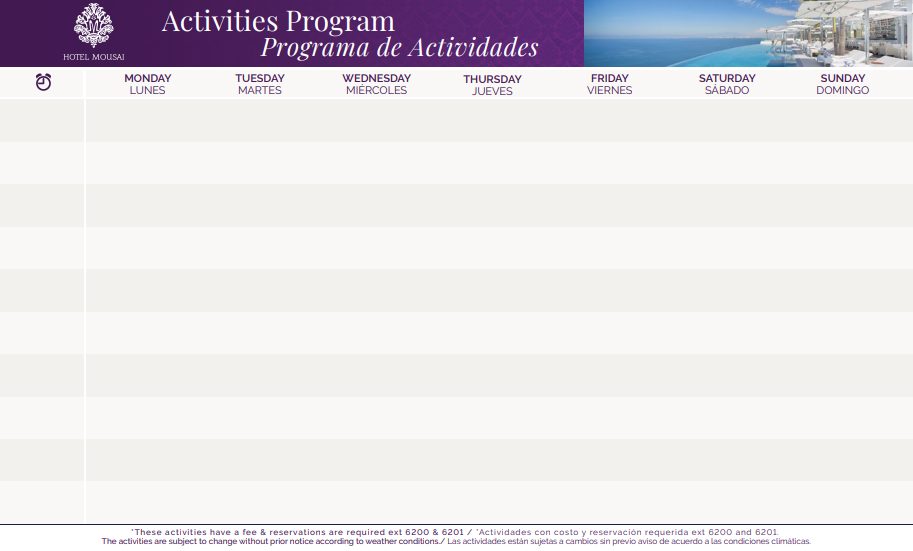 10
04
05
06
07
09
08
Kayak & Snorkeling  Los Arcos
Meeting Point  -  at the beach
Experience Required 2.5 Hrs. Age / Edad 12+
 Reservation Required
Kayak & Snorkeling  Los Arcos
Meeting Point  -  at the beach
Experience Required 2.5 Hrs. Age / Edad 12+
 Reservation Required
Kayak & Snorkeling  Los Arcos
Meeting Point  -  at the beach
Experience Required 2.5 Hrs. Age / Edad 12+
 Reservation Required
Kayak & Snorkeling  Los Arcos
Meeting Point  -  at the beach
Experience Required 2.5 Hrs. Age / Edad 12+
 Reservation Required
Kayak & Snorkeling  Los Arcos
Meeting Point  -  at the beach
Experience Required 2.5 Hrs. Age / Edad 12+
 Reservation Required
Kayak & Snorkeling  Los Arcos
Meeting Point  -  at the beach
Experience Required 2.5 Hrs. Age / Edad 12+
 Reservation Required
Kayak & Snorkeling  Los Arcos
Meeting Point  -  at the beach
Experience Required 2.5 Hrs. Age / Edad 12+
 Reservation Required
08:00
Stretching ClassAt TierraLuna Village  
Meeting Point  - Lobby GB
Stretching ClassAt TierraLuna Village  
Meeting Point  - Lobby GB
Vinyāsa Yoga Class  
At TierraLuna Village  
Meeting Point  - Lobby GB
Restorative Yoga 
At TierraLuna Village  
Meeting Point  - Lobby GB
Yin Yoga Class At TierraLuna Village  
Meeting Point  - Lobby GB
08:45
Senderismo AVANZADO
Hiking ADVANCED 2.5 Hrs. 
Mountain, Waterfall & River 
Meeting Point  - Lobby Mousai
Senderismo ARROYOS
TREKKING Hike
Mountain  2.0 Hrs. Meeting Point  - Lobby Mousai
Senderismo AVANZADO
Hiking ADVANCED 2.5 Hrs. 
Mountain, Waterfall & River 
Meeting Point  - Lobby Mousai
Excursion a LA CASCADA
Hike to the WATERFALLRiver & Waterfall 2 Hrs.Meeting Point  - Lobby Mousai
Senderismo ARCOS
 ARCOS Hike 2.5 Hrs. Mountain & TierraLuna Meeting Point  - Lobby Mousai
Excursion a LA CASCADA
Hike to the WATERFALLRiver & Waterfall 2 Hrs.Meeting Point  - Lobby Mousai
Senderismo INTERMEDIO
 INTERMEDIATE HikeMountain  2 Hrs.Meeting Point  - Lobby Mousai
10:10
Paddle Board Clinics Clínicas De Paddle Board 
Know Swim is required
Age / Edad 12+
Kayaking Ocean Tour Experience Required 2 Hrs. Age / Edad 12+
Reservation Required
Kayaking Ocean Tour Experience Required 2 Hrs. Age / Edad 12+
Reservation Required
Kayaking Ocean Tour Experience Required 2 Hrs. Age / Edad 12+
Reservation Required
Kayaking Ocean Tour Experience Required 2 Hrs. Age / Edad 12+
Reservation Required
Paddle Board Clinics Clínicas De Paddle Board 
Know Swim is required
Age / Edad 12+
Paddle Board Clinics Clínicas De Paddle Board 
Know Swim is required
Age / Edad 12+
11:30
*  Catch of the day  Pesca del día By the beach pool12:30 Hrs.
12:00
Anyone can cook Ceviche
By the beach pool
Horseshoes Game
Juego de Herraduras Meeting Point  - Lobby GB
Horseshoes Game
Juego de Herraduras Meeting Point  - Lobby GB
Horseshoes Game
Juego de Herraduras Meeting Point  - Lobby GB
Bocce Ball
Meeting Point  - Lobby GB
Bocce Ball
Meeting Point  - Lobby GB
Bocce Ball
Meeting Point  - Lobby GB
13:00
Bocce Ball
Meeting Point  - Lobby GB
*   WineTasting
      Reservation Required
Meeting Point  - BocaDos STK      Reservation Required
*   Wine Tasting
       Reservation Required
Meeting Point  - BocaDos STK      Reservation Required
16:00
* Tequila TastingReservation RequiredAt Blanca Blue Restaurant
16:30
Elite Members Cooking Class
Clase de Cocina para Elite MembersOrange Deck
Members CocktailCoctel para SociosBar Noi 360°
17:00
* BOHEMIAN NIGHT  Noche BohemiaLive Guitar Music At TierraLuna Village
* LATIN NIGHTNoche Latina & Art Walk         Latin Live Music     At TierraLuna Village
* BOHEMIAN NIGHT  Noche BohemiaLive Guitar Music At TierraLuna Village
* BOHEMIAN NIGHT  Noche BohemiaLive Guitar Music At TierraLuna Village
* BOHEMIAN NIGHT  Noche BohemiaLive Guitar Music At TierraLuna Village
19:00
*  FIESTA MEXICANAMariachi & Folkloric ShowAt TierraLuna Village
*  BBQ NIGHT At TierraLuna Village